«Мастер-класс «Массаж с использованием природного материала»
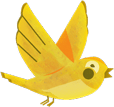 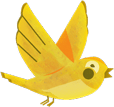 Знания людей о биологически активных точках организма существуют очень и очень давно. Ещё 3000 лет до нашей эры, императорские врачи древнего Китая имели знания о БАТ (биологически активных точках) и даже систематизировали эти знания в атлас. Нас очень заинтересовала данная технология оздоровления. Мы много изучили литературы и решили , с согласия родителей, реализовать этот метод в садике,  используя при этом природный материал (экологически чистый продукт): шишка, веточка дерева, песок,  грецкие орехи, косточки от персиков, шишки, каштаны  вода и многое другое
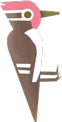 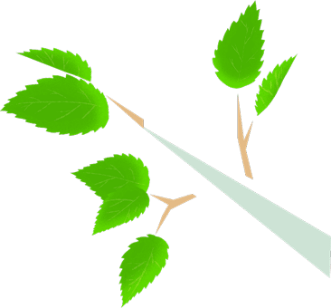 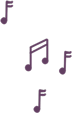 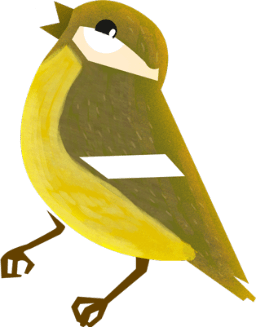 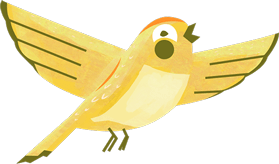 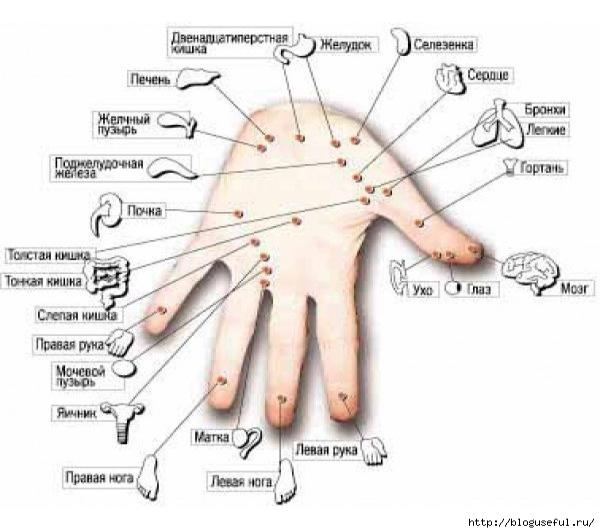 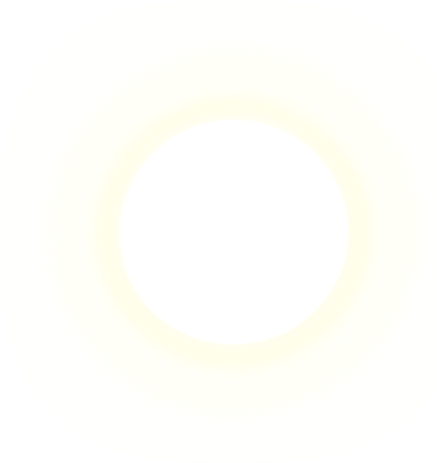 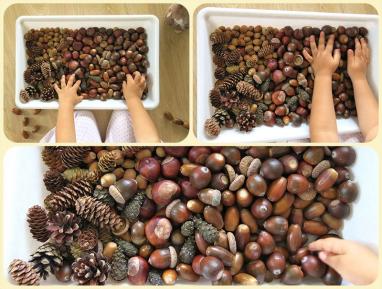 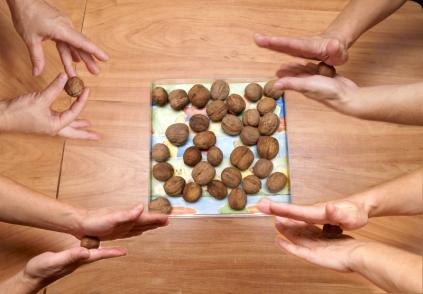 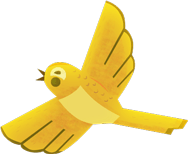 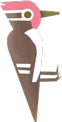 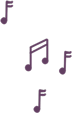 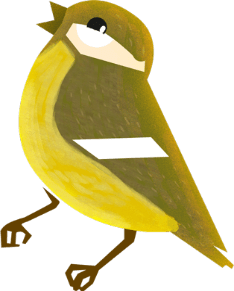 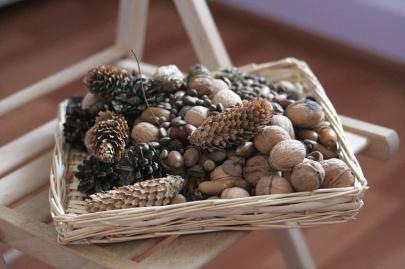 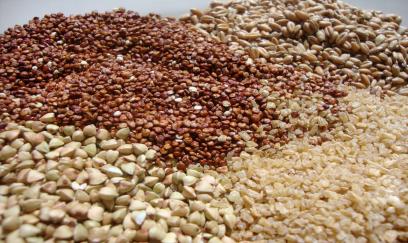 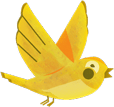 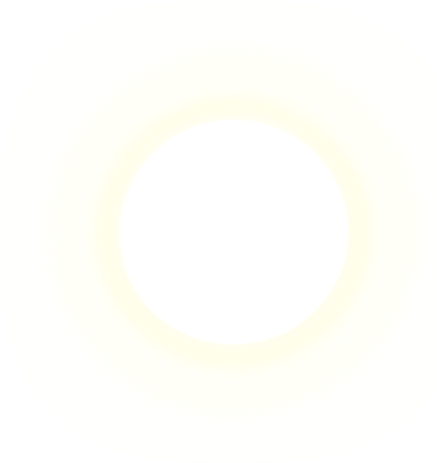 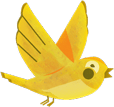 Как ёжик колется сосна,Её мне шишка не страшна.Сосновую шишку в ладонях катаю.С сосновою шишкой сейчас я играю.
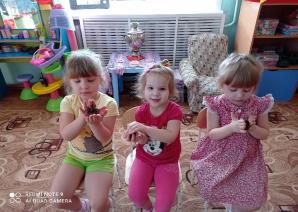 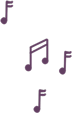 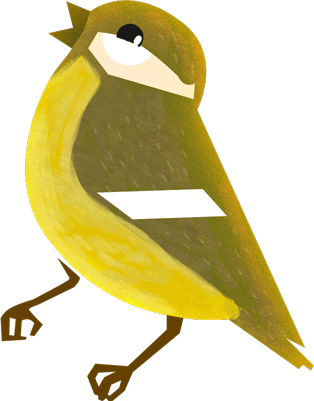 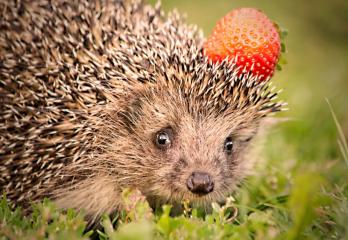 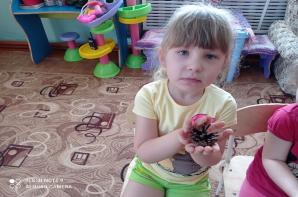 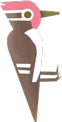 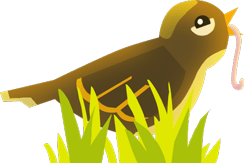 Мишка с шишкою играет,Между лап её катаетМедвежата все хохочут,Шишки лапы им щекочут.Колются не больно,Малыши довольны.
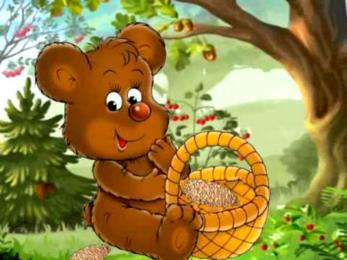 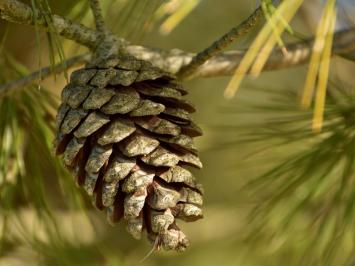 Раз, два, три, четыре, пять,Шишку будем мы катать.Шишку будем мы катать,Раз, два, три, четыре, пять.Сосновая шишка нам колет ладошки.Мы покатаем шишку немножко.
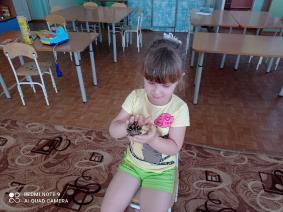 Шишки, словно ёжики,Колются чуть – чуть.Покатать в ладошкахШишку не забудь.
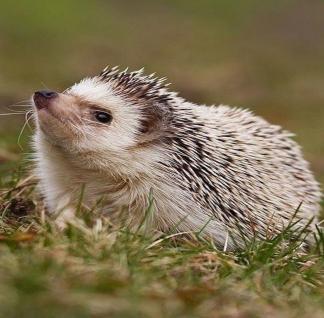 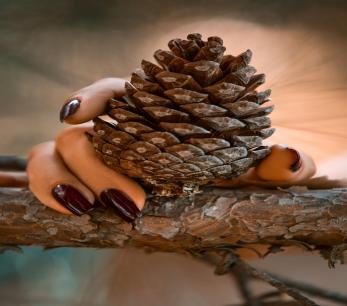 Я сильнее всех на свете!Буду шишки я сжимать.Буду шишки я сжимать,Буду руки развивать.Левую и правую
Если, как Мишутка,Сильным хочешь стать,Надо в ручке шишкуСильно- сильно сжать.
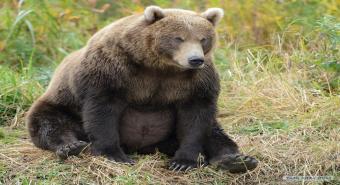 Шишку я на пальчик ставлюИ постукиваю.На другой переставляю -Поворачиваю.По всем пальчикам пройду-Шишечку переверну.
От ладошки до локтяПокатила шишку я.От локтя и до ладошкиКатит шишка по дорожке.
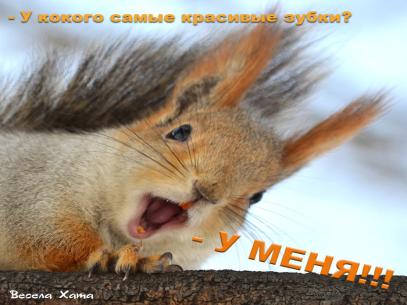 Белки с нами шутят,Шишки в нас кидают.С белкой поиграем,Шишки мы поймаем.
Итак  а теперь я вам предлагаю, поиграть с крупами.
Крупа - очень полезный и приятный материал для занятий с ребенком. Игры с крупами – это пассивный массаж пальцев рук ребенка.
«Прятки»
Раз, два, три, четыре, пять.
Где же ручки нам искать?
Наши ручки мы найдем
И опять играть начнем.
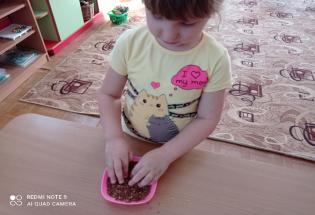 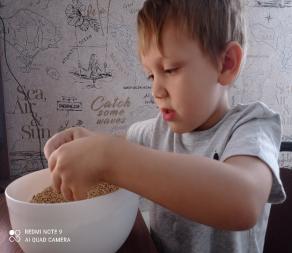 ТестоМесим, месим тесто.Много в печи места,Выйдут, выйдут из печиБублики и калачи.
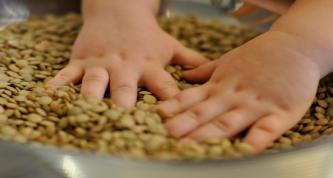 «Стаканчики» Насыпь крупу в желтый стаканчик. Пересыпь крупу из желтого стаканчика в красный. Пересыпь крупу из самого маленького стаканчика в самый большой стаканчик. Играя с ребенком можно рассказать такой стишок:Сыпем, сыпем мы крупу,Все стаканы доверху.
«Кладоискатели»Ищем, ищем старый клад.Кто найдет, тот будет рад.
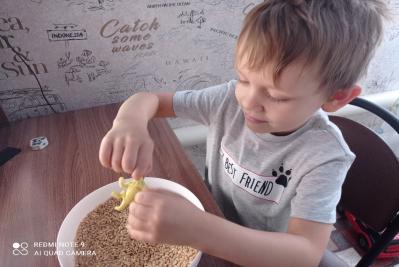 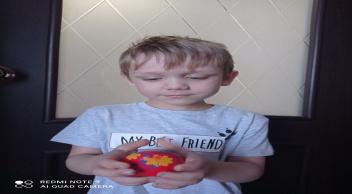 «Узнай крупу» Потрогайте их и отгадайте, какая крупа спряталась внутри.
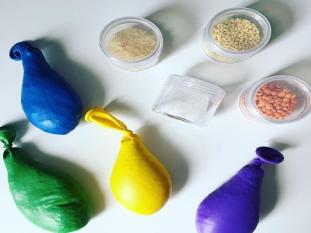 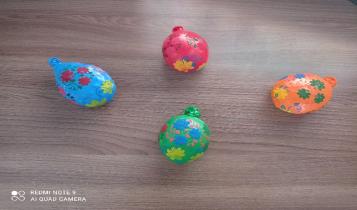 Желаем вам крепкого       здоровья.Будьте здоровы!